Nature Wonders of Poland in the Language ClassroomTeaching Less Commonly Taught Slavic and East European Languages. Poster Session.
Anna Zofia Gąsienica Byrcyn, Ph.D.
Saint Xavier University
2017 AATSEEL Conference, San Francisco
Abstract:
Poland has many captivating places, such as 23 national parks with striking forests, lakes, rivers, caves, mountains notable for their rock formations, ravines, and gorges that students may wish to explore for hiking, cycling, canoeing, as well as educational purpose to discover local color, food, music, fauna and flora. 
These nature treasures of Poland are introduced to students in a Polish language class while they study locative case, determinate and indeterminate verbs of motions + cases, imperfective and perfective aspects. 
Moreover, students work on a longer project devoted to their favorite or chosen place in Poland giving a brief class presentation in Polish, thus practicing actively their research, writing, listening, and speaking skills.
W góry! W góry, miły bracie!Tam swoboda czeka na cię.Wincenty Pol  „ Pieśń o ziemi naszej”
Possible Activities
Present  a chosen  National Park of Poland
Plan a trip to one of the Polish National Parks
Invite a foreigner in an e-mail to visit one of the Parks
Create an advertisement for one of the Polish National Parks
Discuss symbols of Polish National Parks
Present local color/folklore/legends linked to the area
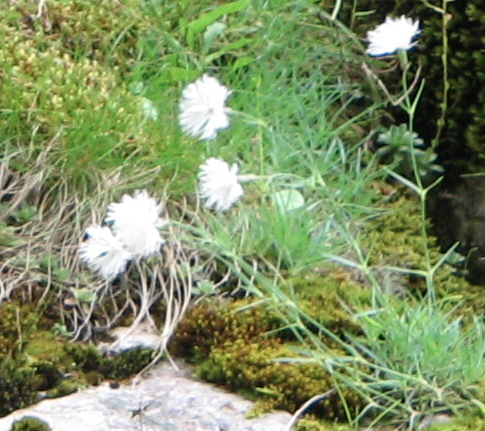 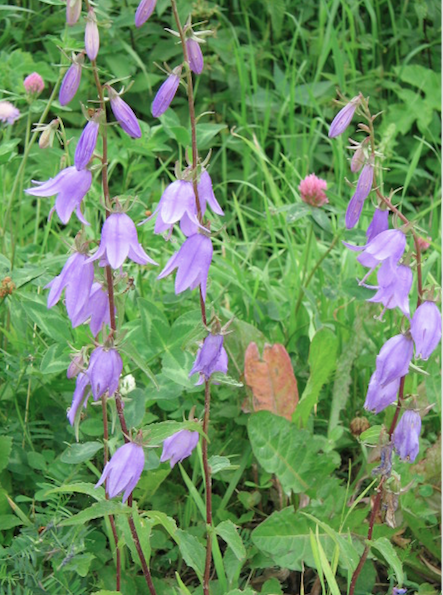 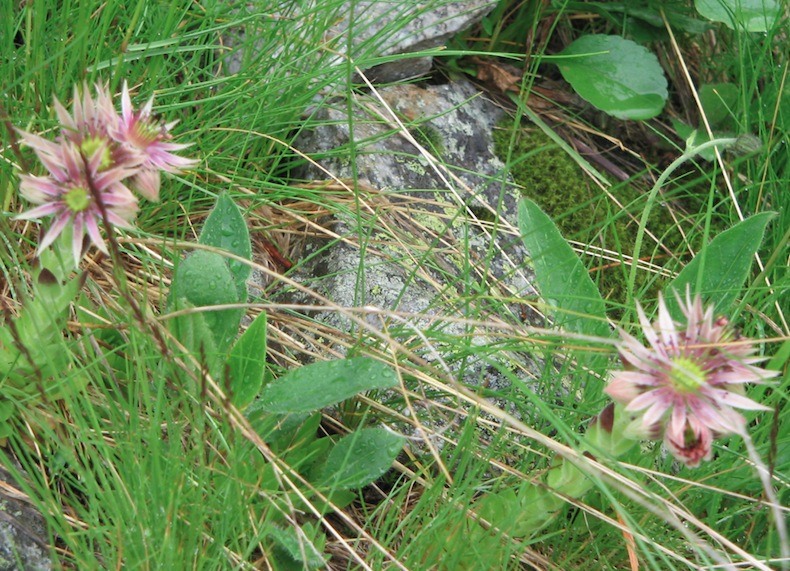 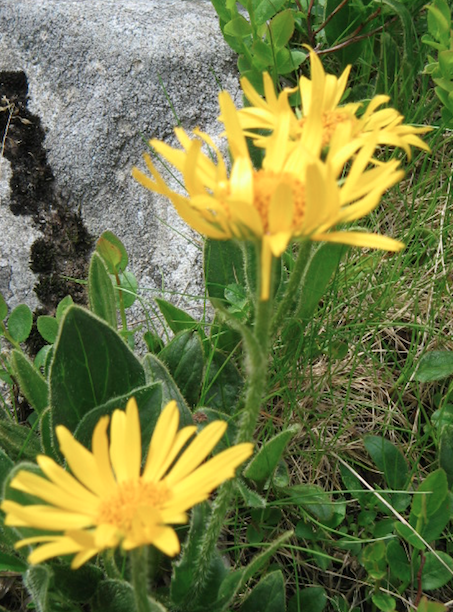 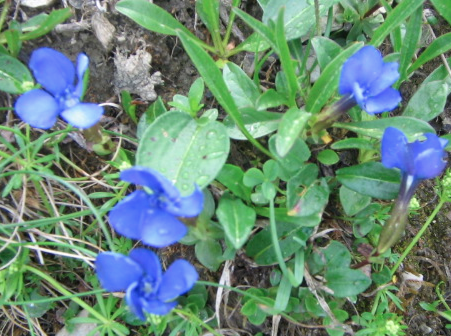 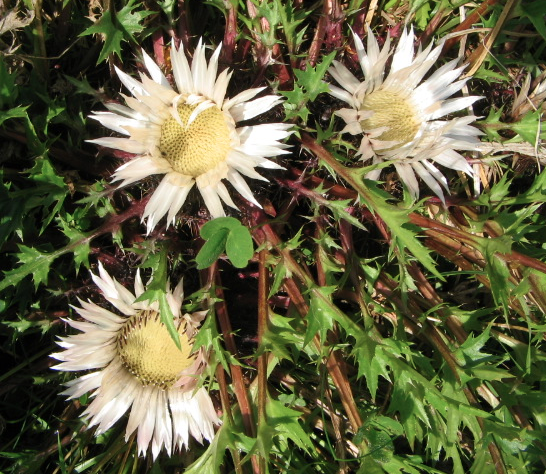 Write about/or talk about local traditions/music/songs/dances 
Present a well known person from that area
Describe animals and plants of that place
Describe cultural activities
Write about your dream vacation in Poland
Write a fictional tale/fairy tale about that region
Symbols of the National Parks in Poland
PowerPoint/Prezi Presentation on a  Chosen National Park in Poland
Describe the park location,  mountains, hills, valleys, lakes, rivers, plants, trees, animals, and birds

Opisz lokalizację, szczyty, góry, pagórki, doliny, jeziora, rzeki, rośliny, drzewa, zwierzęta i ptaki.
Melodia mgieł tatrzańskich Cicho, cicho, nie budźmy śpiącej wody w kotlinie,lekko z wiatrem pląsajmy po przestworów głębinie…                                                                                       Kazimierz Przerwa-Tetmajer
Present sport activities possible at that location using such verbs as: hike, run ski, horseback ride, sleigh ride, canoe, bike ride, etc.

Przedstaw możliwe atrakcje sportowe stosując takie czasowniki jak: biegać,  wędrować, jeździć na nartach, jeździć konno,  jechać saniami, pływać łódką, jeździć rowerem.
Przy Wodospadzie Siklawa w drodze do Doliny Pięciu Stawów Polskich
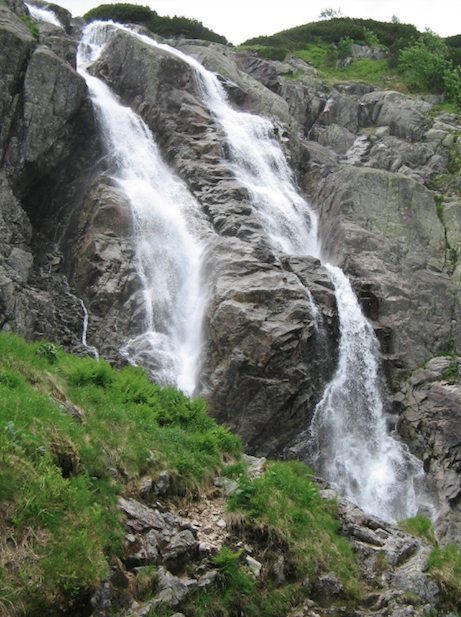 Discover & Present One of the  Wonders of Nature in Poland
Klif                     Cliff
Wydma            Sand dune
Rzeka                River
Jezioro              Lake
Wodospad       Waterfall
Szczyt                Mountain peak
Dolina               Valley
Las                     Forest
Jaskinia             Cave
Describe Cultural Activities of the Chosen Place
Museum		Muzeum
Gallery		Galeria
Theater		Teatr
Festival		Festiwal
Cinéma		Kino
Concert		Koncert
Verbs of Motions +Preposition + Case
DOKĄD?	     W + ACCUSATIVE/BIERNIK       		             (MOUNTAINS)
Idę		      w góry, w Tatry, w Bieszczady, w Sudety			
Jadę		       w Tatry,  w Pieniny ,w Karkonosze, w Beskidy
Lecę                     w góry
Nad Morskim Okiem
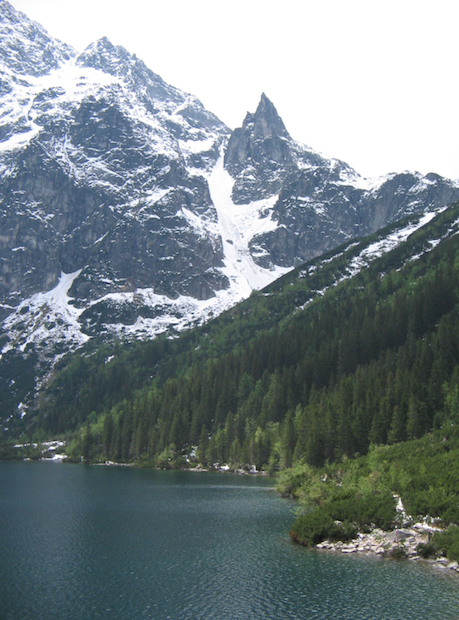 Verbs of Motions +Preposition + Case
DOKĄD?	        NAD + ACCUSATIVE/BIERNIK    			          (WATER)
Idę		      nad jezioro, nad staw, nad rzekę
Jadę                nad jezioro, nad morze, nad rzekę  
                              nad Wisłę, nad Odrę
Lecę	      nad Morze Bałtyckie, nad Bałtyk
Ciemnosmreczyński staw W kotlinie, wśród kamienii pordzewiałych traw,w posępny blask się mieniciemny i cichy staw.                                                               Kazimierz Przerwa-Tetmajer
Static Verbs + Preposition + Location
GDZIE?	   W + LOCATIVE  PLURAL /Miejscownik  
		           (MOUNTAINS)               liczba mnoga

Jestem          w górach, w Tatrach, 
                            w Bieszczadach, w Sudetach,
                            w Górach Świętokrzyskich	
Mieszkam      w górach, w Tatrach, w Pieninach,
                            w Karkonoszach, w Beskidach
Góry ziemi wyglądają zupełnie  nieprawdopodobnie.  W jakiś jasny sł oneczny pogodny ranek, kiedy skały  są całe jakąś baśnią świata. W porównaniu do reszty wydają się z polotnej złocisto-błękitnej mgły utkane; w ponury chmurny wichrowy dzień, kiedy zdają się być kłębami potwornych fal przelewającego się światła; w cichą majestatyczną noc, kiedy wyglądają jak zaczarowany gród o ścianach i wieżach z kagańcami z gwiazd, z jeziorami jak olbrzymie tafle metalu: zdaje się, że się to ziemi śni.        Kazimierz Przerwa-Tetmajer  Bajeczny świat  Tatr
Static Verbs + Preposition + Location
GDZIE?	        NAD + INSTRUMENTAL				         (WATER)
Jestem	        nad jeziorem, nad stawem, 
                                   nad rzeką, nad Wisłą
Przebywam        nad jeziorem, nad morzem, 
                                   nad Wisłą, nad Odrą
Mieszkam           nad Morzem Bałtyckim,
		        nad  Bałtykiem,
                                  nad jeziorem, nad rzeką
W Dolinie Pięciu Stawów Polskich
Conclusion:
Wonders of Poland in the Language Classroom is an excellent topic for multilevel class because the student have a choice to make a presentation appropriate to their level.
Students like to explore and discover new geographical regions of Poland to expand their knowledge.
Many have their own photographs,  souvenirs, and stories that they share with their classmates.
W Tatrach nad potokiem
Students practice various types of writing styles, depending on the topic (advertisement, invitation, letter, essay, etc.)
They apply selective vocabulary linked to their topic.
They enrich their knowledge with cultural, geographical, and scientific information.
Sources:
Ewa Lipińska, Anna Seretny, ed.  Z zagadnień dydaktyki języka polskiego jako obcego.  Kraków: Universitas, 2006.
Władysław T. Miodunka, ed.    Kultura w nauczaniu języka polskiego jako obcego.  Kraków: Universitas, 2004.   
Anna Seretny, Ewa Lipińska.  ABC metodyki nauczania języka polskiego jako obcego.  Kraków: Universitas, 2005.
Recommended textbooks:
Piotr Garncarek.  Czas na czasownik.  Kraków: Universitas,  2011.
Anna Pięcińska.   Co raz wejdzie do głowy – już z niej nie wyleci, czyli frazeologia prosta i przyjemna.  Kraków: Universitas, 2006.
Marek Wójcikiewicz.  Piszę, więc jestem.  Podręcznik kompozycji i redakcji tekstów.  Kraków:  UJ, 1993.
Sources on the Tatras:
Michał Jagiełło.  Tatry i Poeci.  Antologia wierszy. Warszawa:  Państwowy Instytut Wydawniczy, 2007.
Kazimierz Przerwa-Tetmajer.  Bajeczny świat Tatr.  Warszawa: Nakład i druk Tow. Akc. S. Orgelbranda, 1906.

Photographs by Anna Zofia Gąsienica Byrcyn